SISTEMA  ACUSTICO(Vestibolo – Cocleare)
SISTEMA VESTIBOLO-COCLEARE
Si localizza nel LABIRINTO nell’ ambito dell’ ORECCHIO INTERNO nella RUPE dell’ OSSO TEMPORALE
Consta di: 
PORZIONE VESTIBOLARE, deputata a recepire la SENSIBILITA’ SPECIFICA dell’ EQUILIBRIO ;
PORZIONE COCLEARE, deputata a recepire la SENSIBILITA’ SPECIFICA dell’ UDITO
Globalmente, nell’ ambito del LABIRINTO se ne descrive un LABIRINTO OSSEO, che racchiude un LABIRINTO MEMBRANOSO
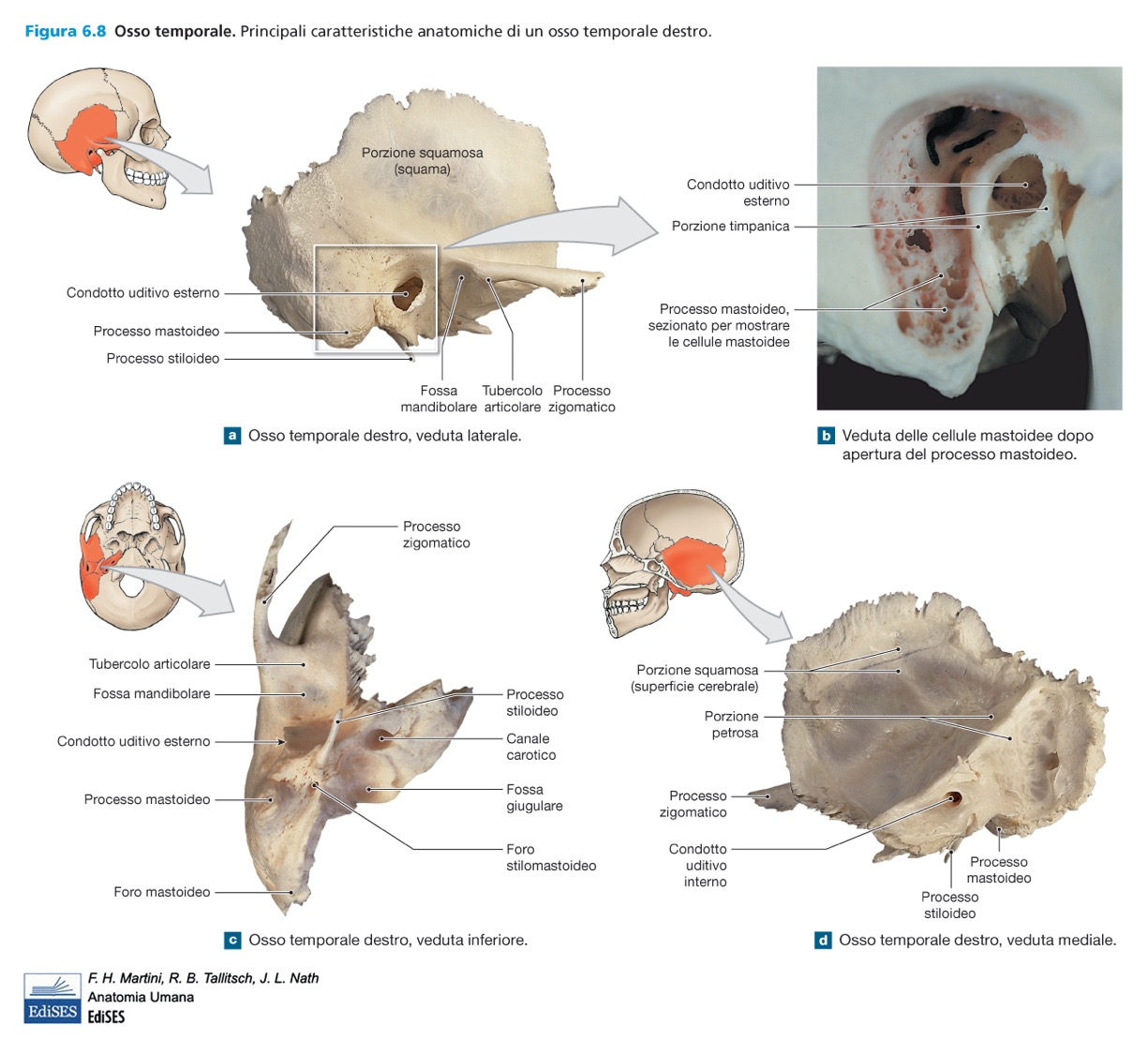 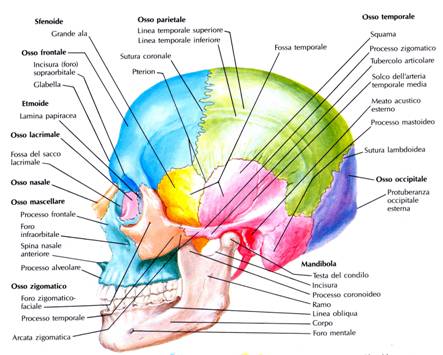 OSSO TEMPORALE
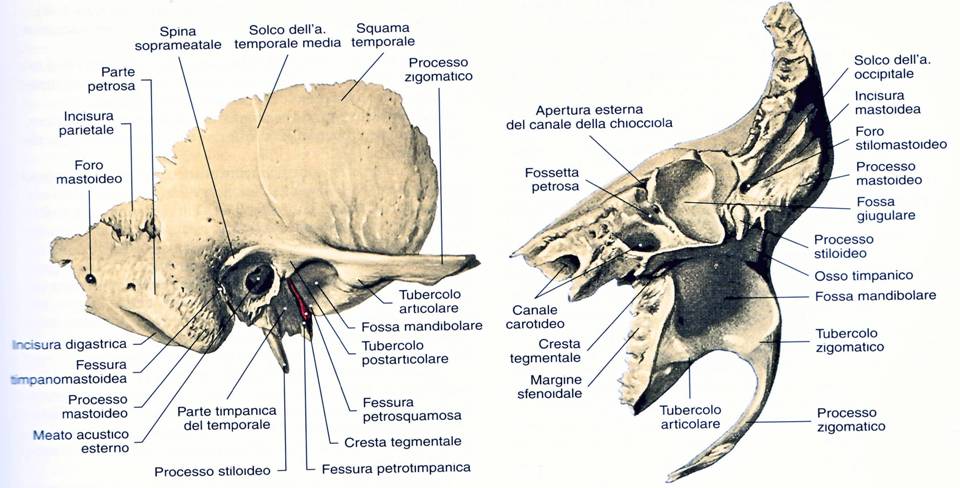 LATERALE
INFERIORE
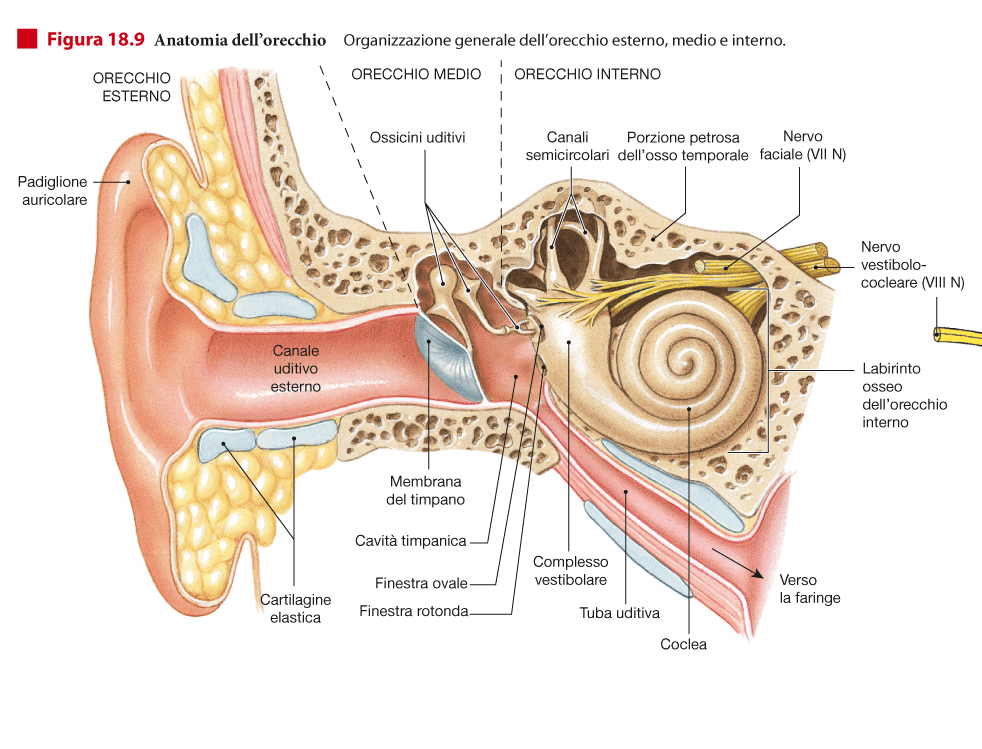 ORECCHIO
In direzione LATERO-MEDIALE e POSTERO-ANTERIORE, nella Rupe del Temporale si descrivono:
- ORECCHIO ESTERNO con PADIGLIONE AURICOLARE, CONDOTTO UDITIVO con il MEATO UDITIVO (ACUSTICO) ESTERNO con limite mediale alla MEMBRANA del TIMPANO ;
ORECCHIO MEDIO:CASSA DEL TIMPANO con OSSICINI dell’ UDITO ;
ORECCHIO INTERNO con PORZIONE VESTIBOLARE, deputata a recepire la SENSIBILITA’ SPECIFICA dell’ EQUILIBRIO, e PORZIONE COCLEARE, deputata a recepire la SENSIBILITA’ SPECIFICA dell’ UDITO
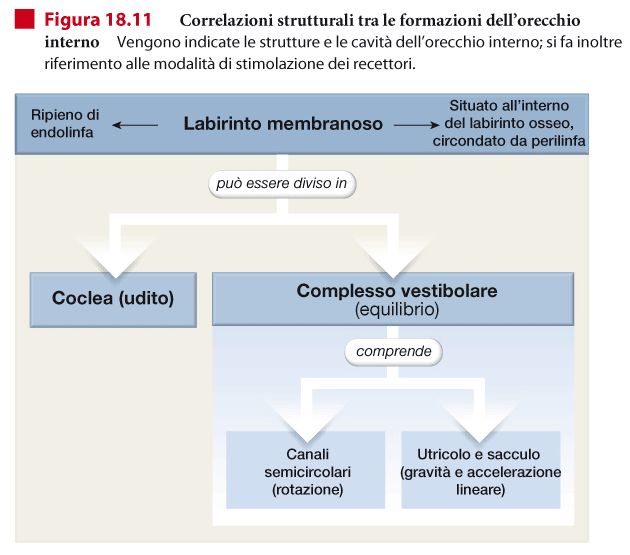 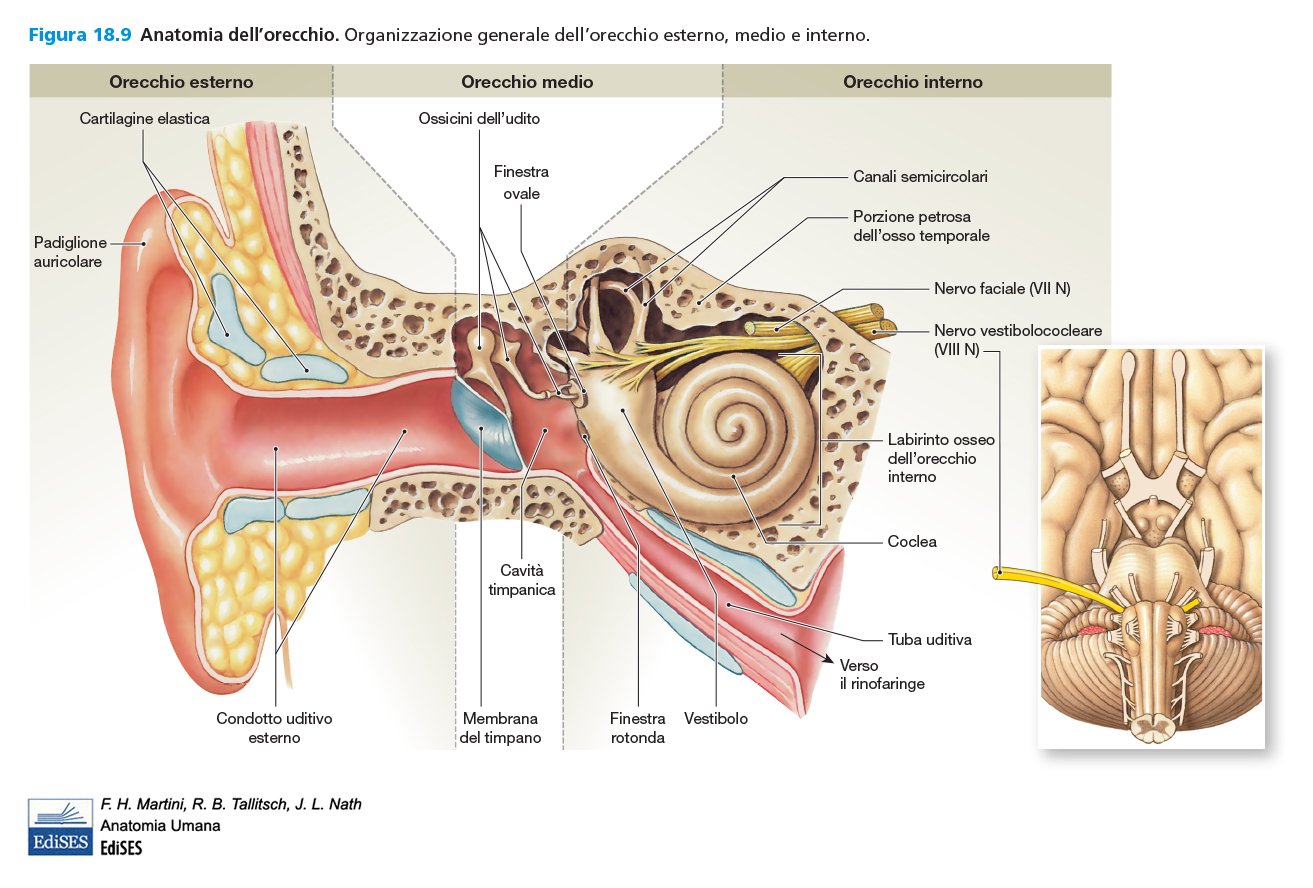 ORECCHIO  ESTERNO
PADIGLIONE AURICOLARE: complessa struttura con impalcatura cartilaginea elastica.
Presenta numerosi RILIEVI e DEPRESSIONI, che contribuiscono a determinare la provenienza dei diversi suoni.
Si trova in stretta connessione con il Condotto Uditivo Esterno, che presenta un andamento curvilineo.
Per l’ osservazione della Membrana del Timpano tramite Otoscopio, la curvatura del Condotto Uditivo viene «rettificata» mediante opportuno spostamento del Padiglione Auricolare.
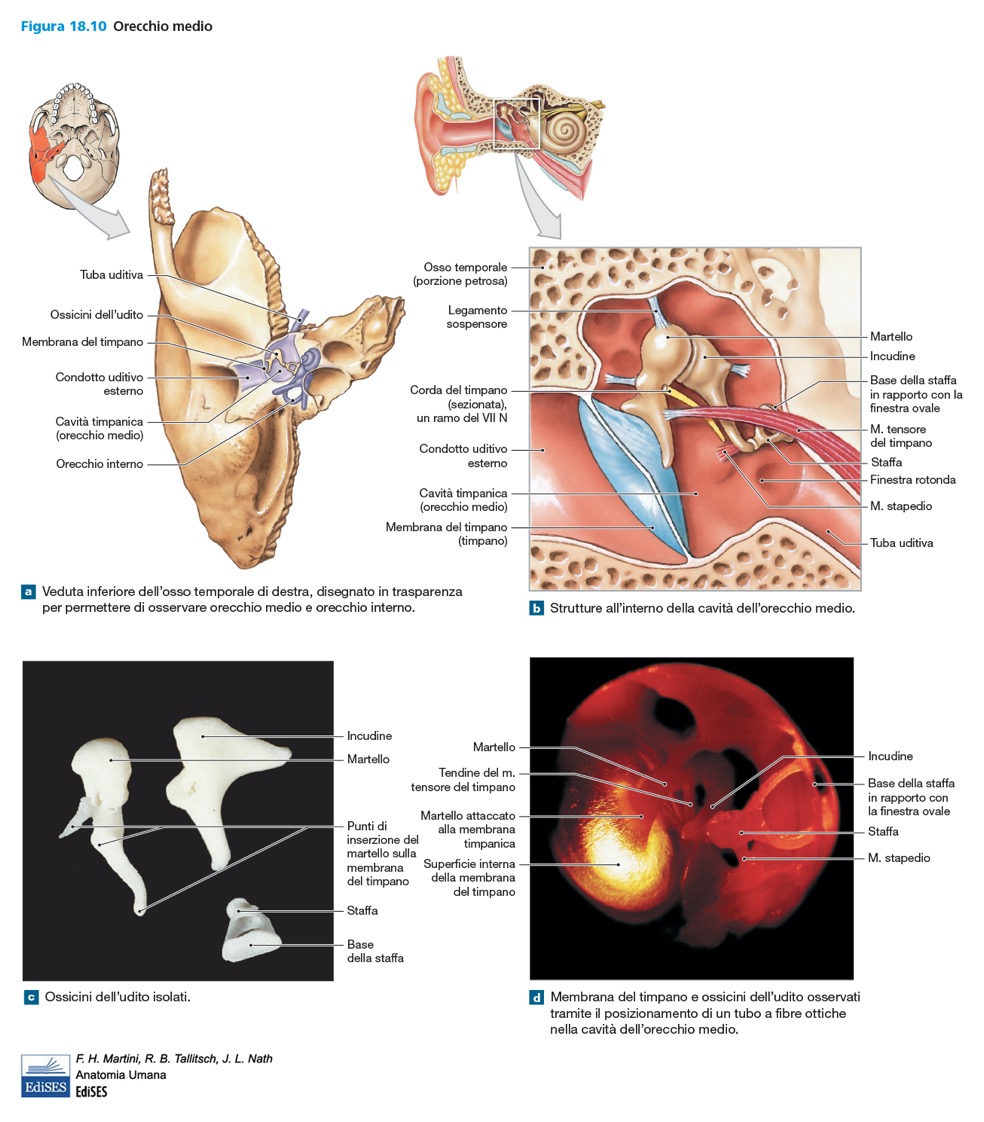 ORECCHIO MEDIO 
(CASSA DEL TIMPANO)
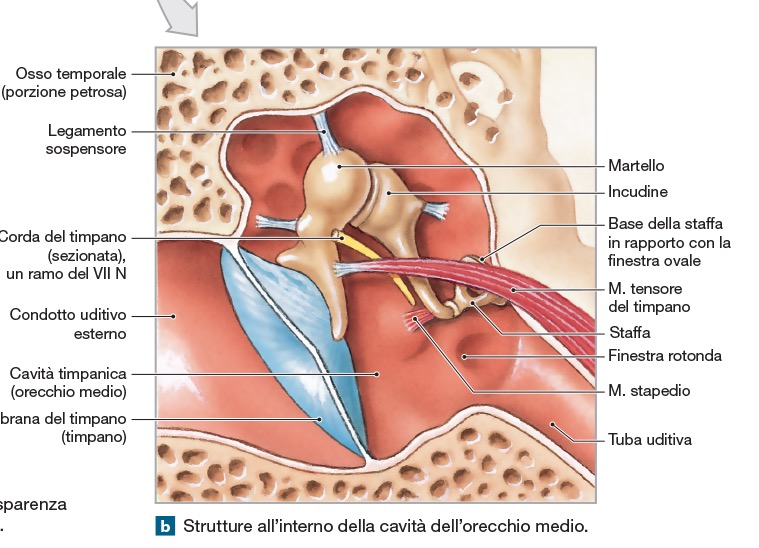 ORECCHIO MEDIO
Vi sono contenuti i 3 OSSICINI dell’ UDITO, in senso LATERO-MEDIALE, MARTELLO, INCUDINE e STAFFA .
La Membrana del Timpano viene messa in movimento dalle stimolazioni sonore, di conseguenza vengono trasmesse stimolazioni meccaniche agli Ossicini.
La STAFFA trasferisce, infine, l’ azione meccanica all’ ENDOLINFA, fluido che è deputato a stimolare le CELLULE UDITIVE
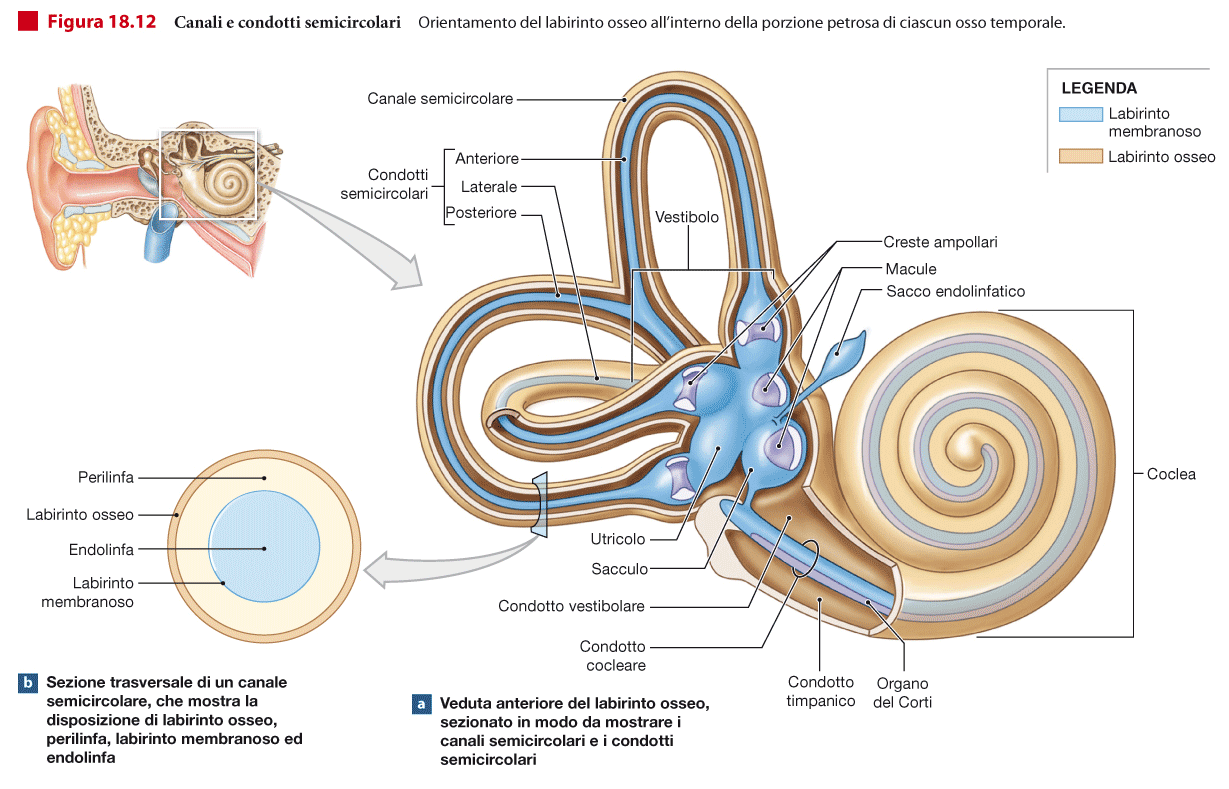 ORECCHIO  INTERNO
Vi è contenuto il cosiddetto LABIRINTO.

Esso consta di un RIVESTIMENTO SCHELETRICO (LABIRINTO OSSEO) all’ interno del quale si localizza il LABIRINTO MEMBRANOSO. Tra le due suddette strutture si interpone il fluido della PERILINFA.

All’ interno del Labirinto Membranoso scorre il fluido dell’ ENDOLINFA, coinvolto nei meccanismi di stimolazione degli specifici RECETTORI per l’ Equilibrio e per l’ Udito.
LABIRINTO OSSEO e MEMBRANOSO 
PERILINFA ed ENDOLINFA
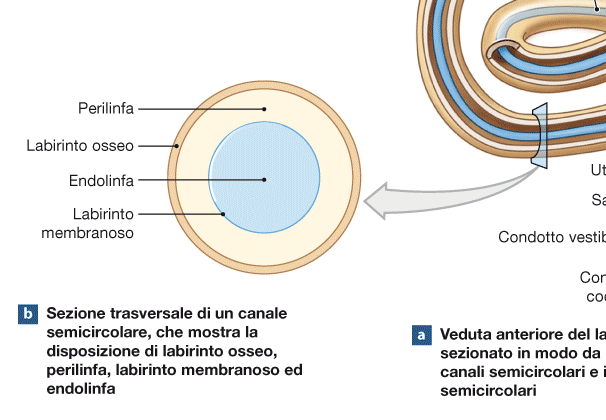 ORECCHIO  INTERNOVESTIBOLO
È la porzione del LABIRINTO che è costituita dalle strutture coinvolte nella sensibilità specifica dell’ EQUILIBRIO.

E’ costituito da :
- CANALI SEMICIRCOLARI con relative AMPOLLE, DISPOSTI SECONDO I 3 ASSI DELLO SPAZIO, DEPUTATI ALLA RICEZIONE DEI MOVIMENTI ROTATORI;
- UTRICOLO e SACCULO con relative MACULE, per la ricezione dei Movimenti GRAVITARI e ACCELERAZIONI LINEARI
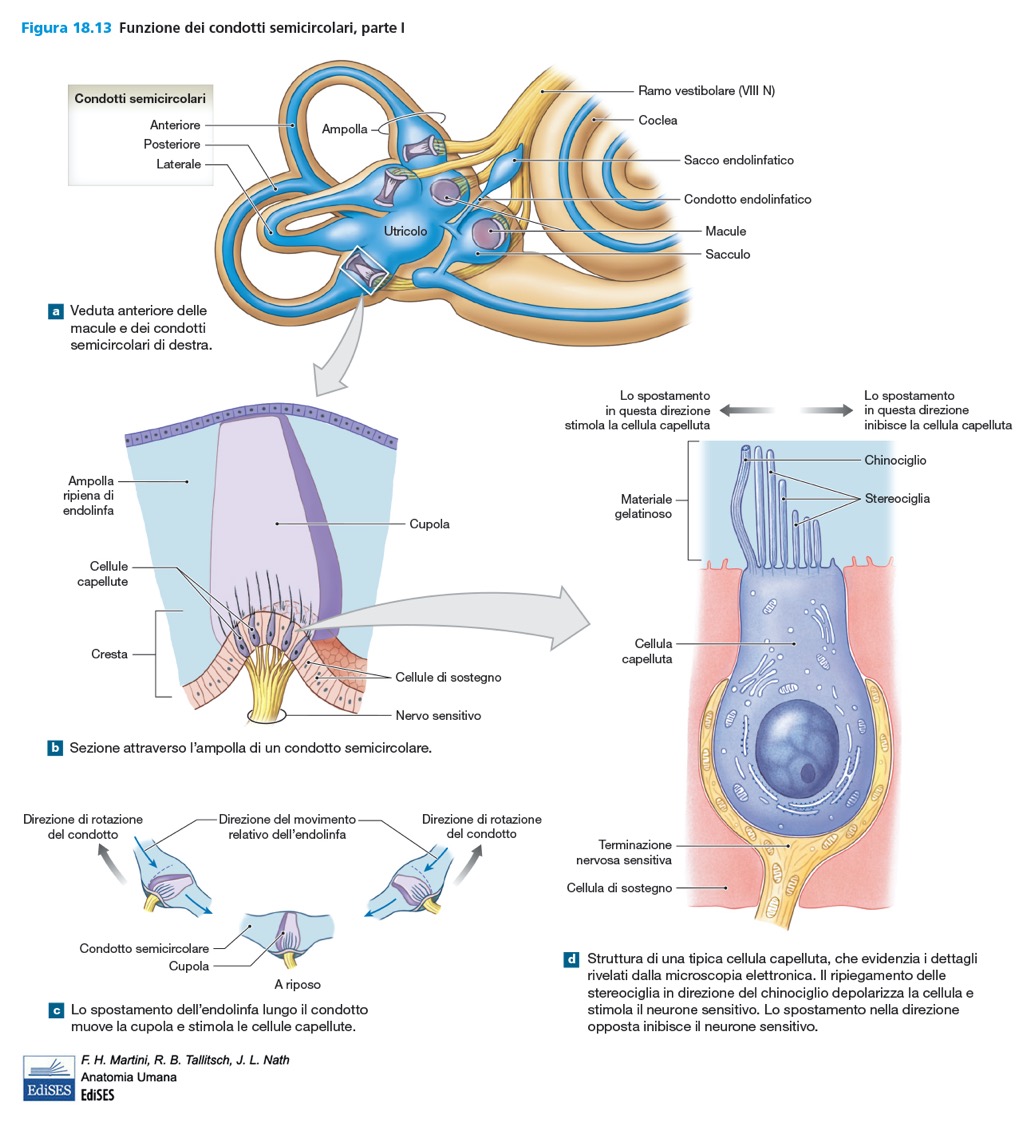 AMPOLLE e CRESTE AMPOLLARI
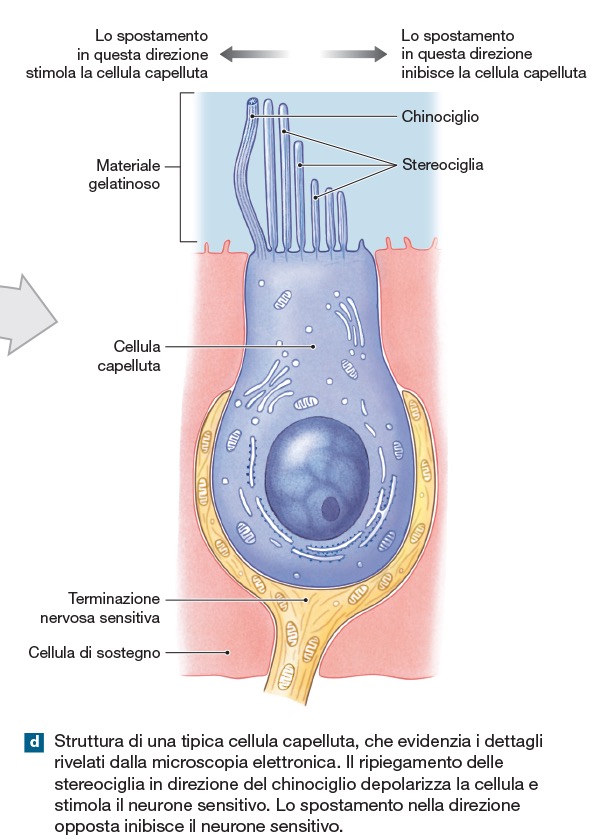 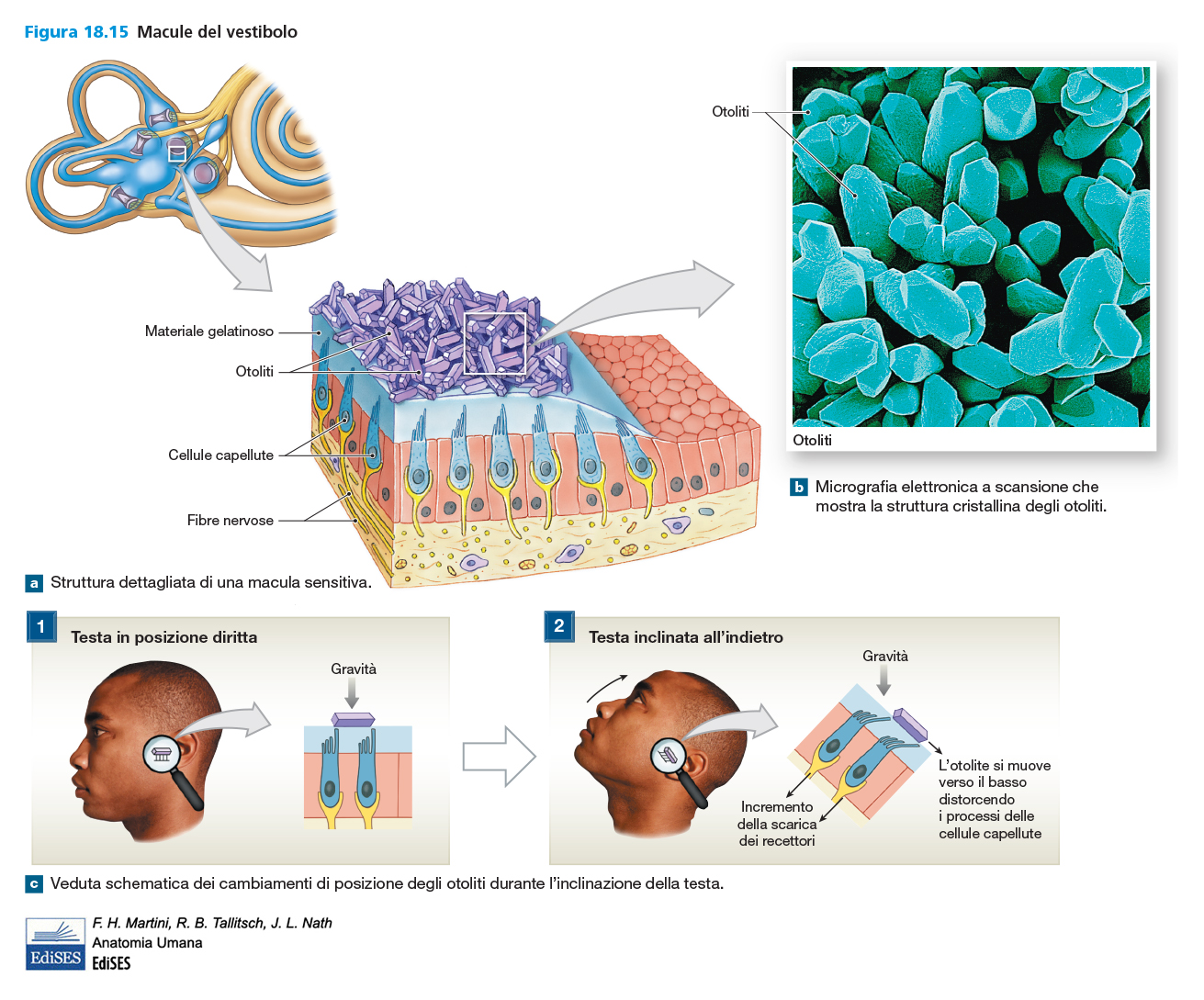 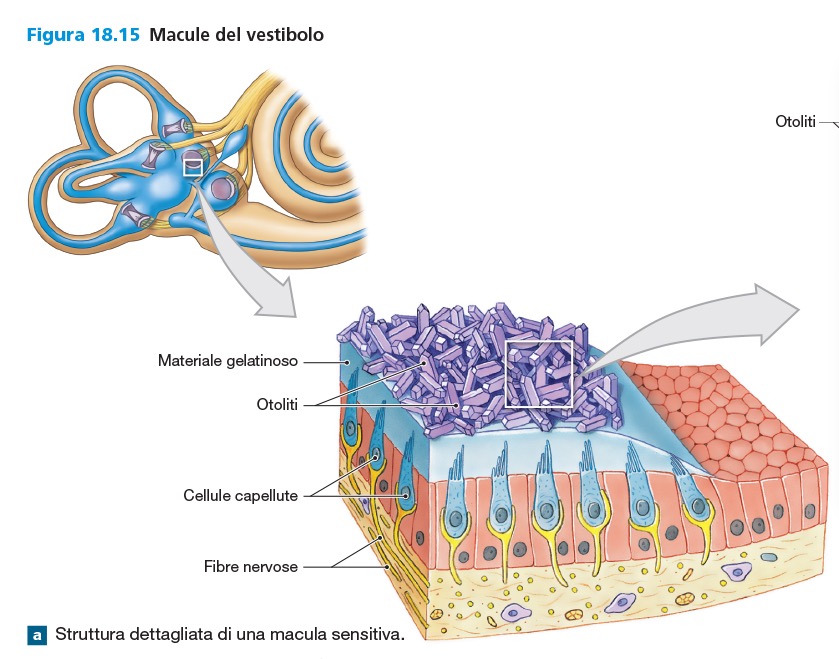 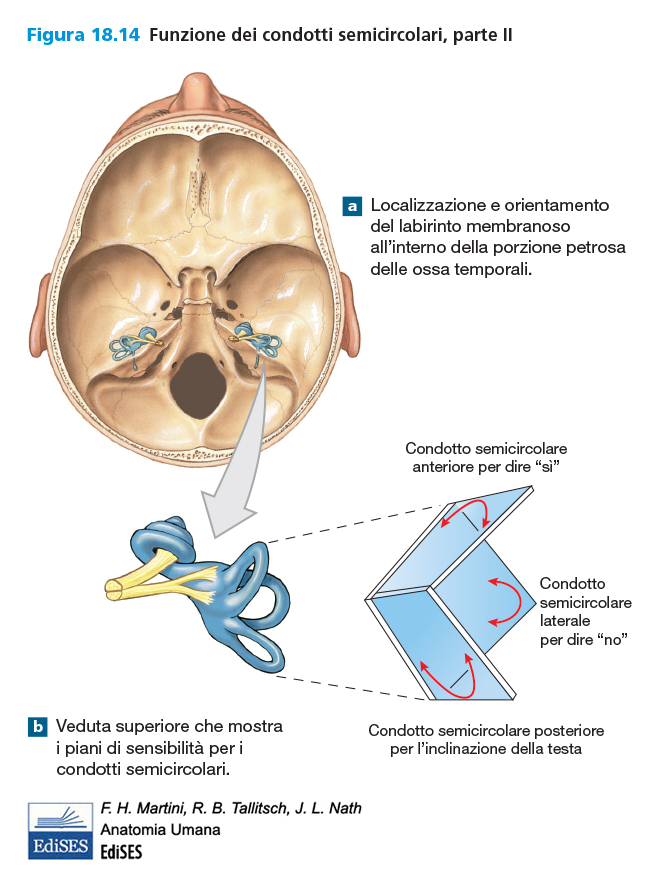 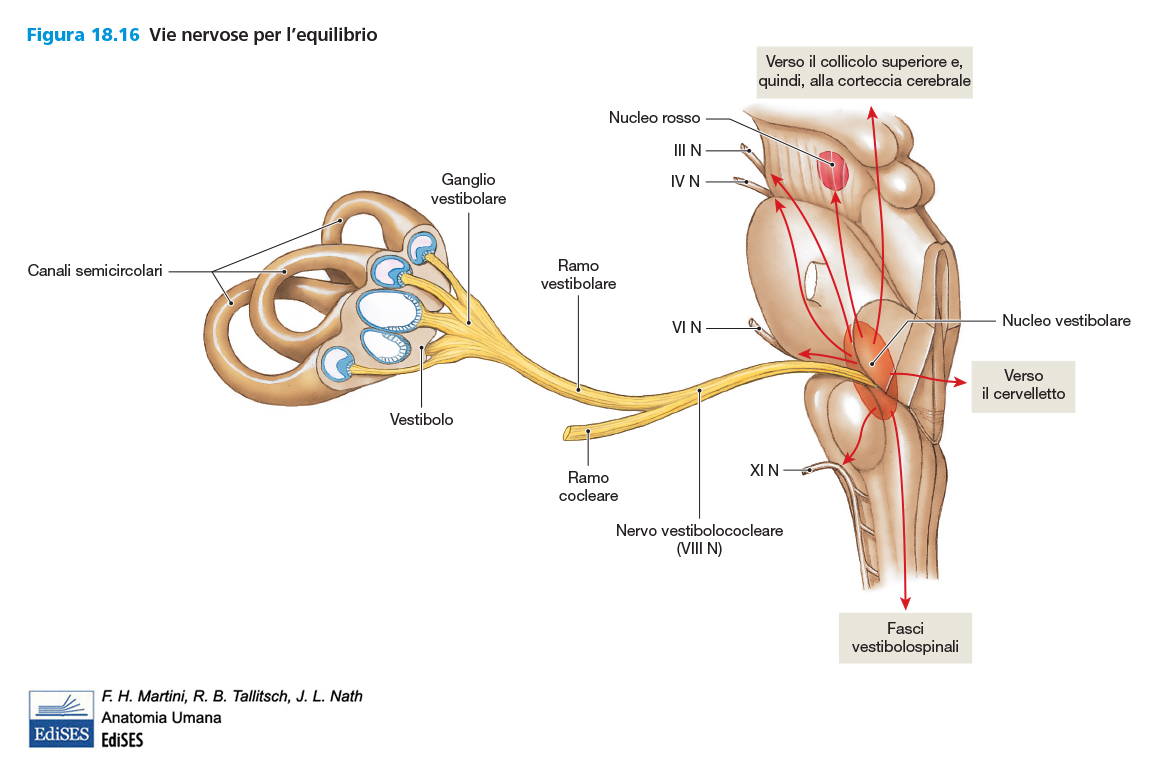 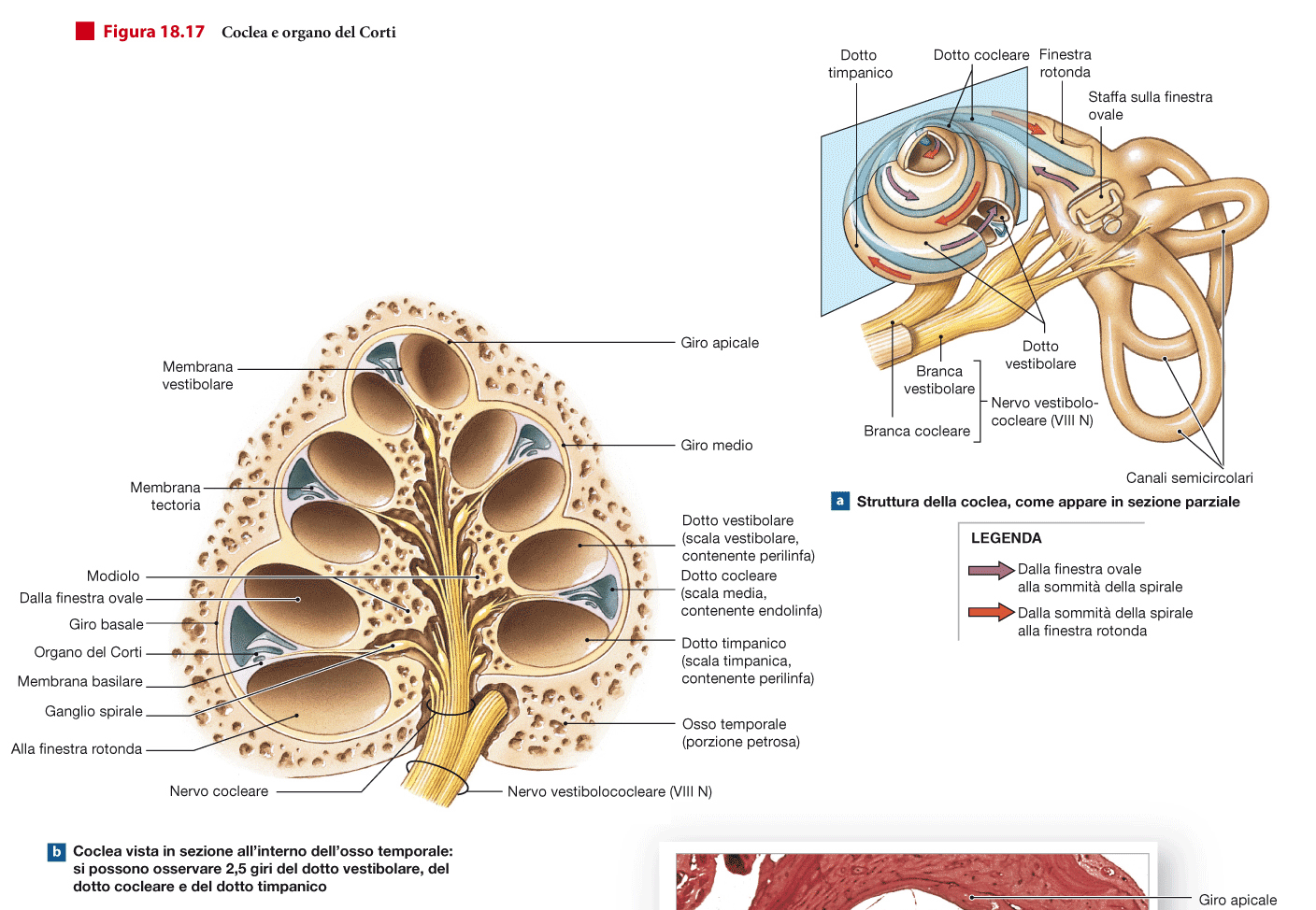 ORECCHIO  INTERNOCOCLEA
È la porzione del LABIRINTO che è coinvolta nella sensibilità specifica dell’ UDITO.
E’ costituito da :
- CHIOCCIOLA (o COCLEA OSSEA), Involucro Scheletrico, che è caratterizzato da una morfologia a SPIRALE, che compie 2 giri e mezzo attorno ad un Asse Scheletrico (MODIOLO);
- COCLEA, contenuta all’ interno della CHIOCCIOLA. Vi si descrivono il DOTTO VESTIBOLARE nella SCALA VESTIBOLARE  ed il DOTTO TIMPANICO nella SCALA TIMPANICA: contengono PERILINFA. Tra di essi si localizza il DOTTO COCLEARE nella Scala Media contenente ENDOLINFA
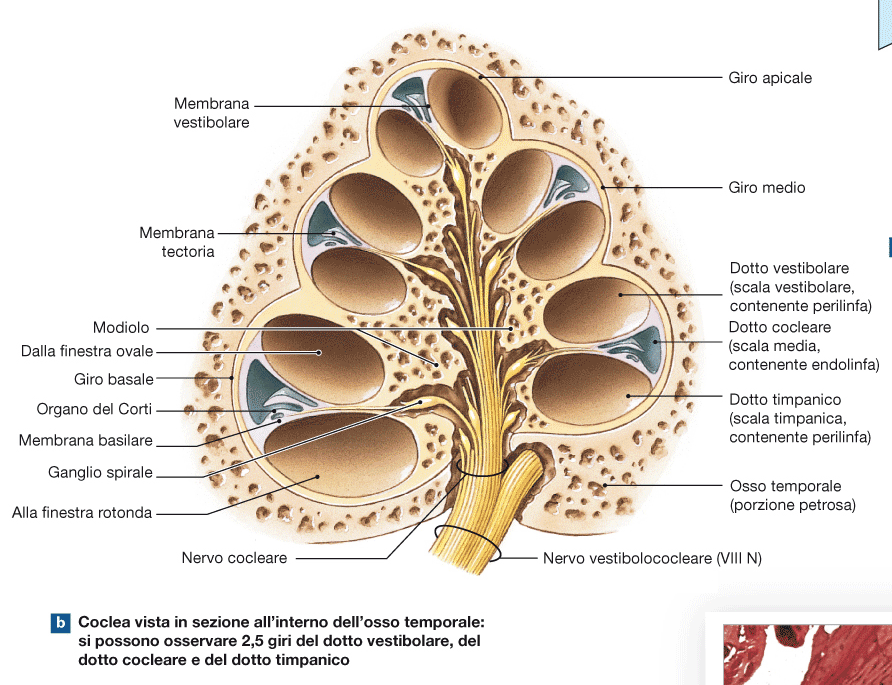 1° GIRO = GIRO BASALE
3° GIRO
mezzo giro
2° GIRO
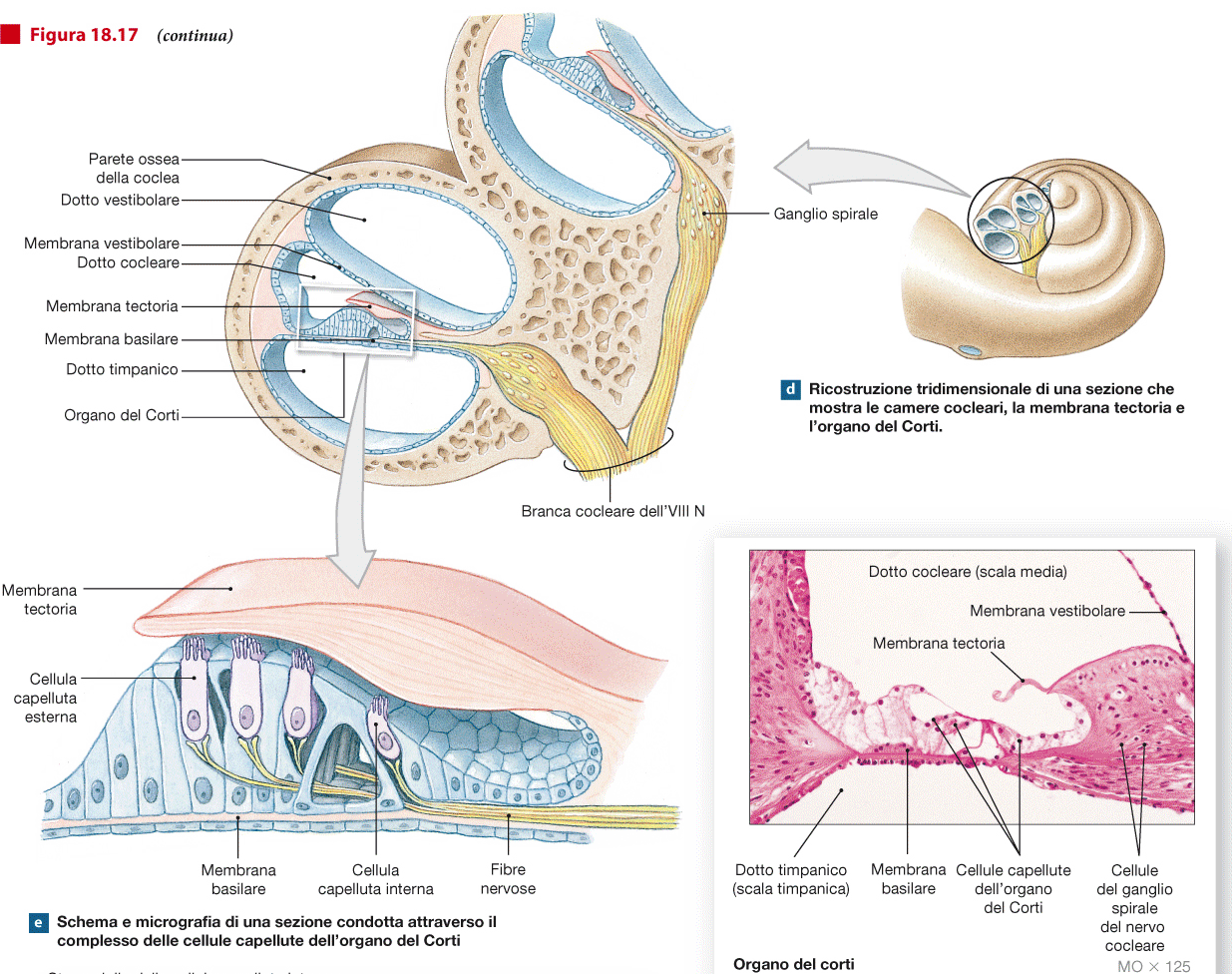 perilinfa
endolinfa
perilinfa
Nella COCLEA, esiste una Distribuzione Tonotopica: i suoni piu’ ACUTI sono recepiti nel GIRO BASALE della spirale, i suoni INTERMEDI nel GIRO MEDIO ed i suoni piu’ BASSI nel GIRO APICALE
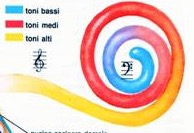 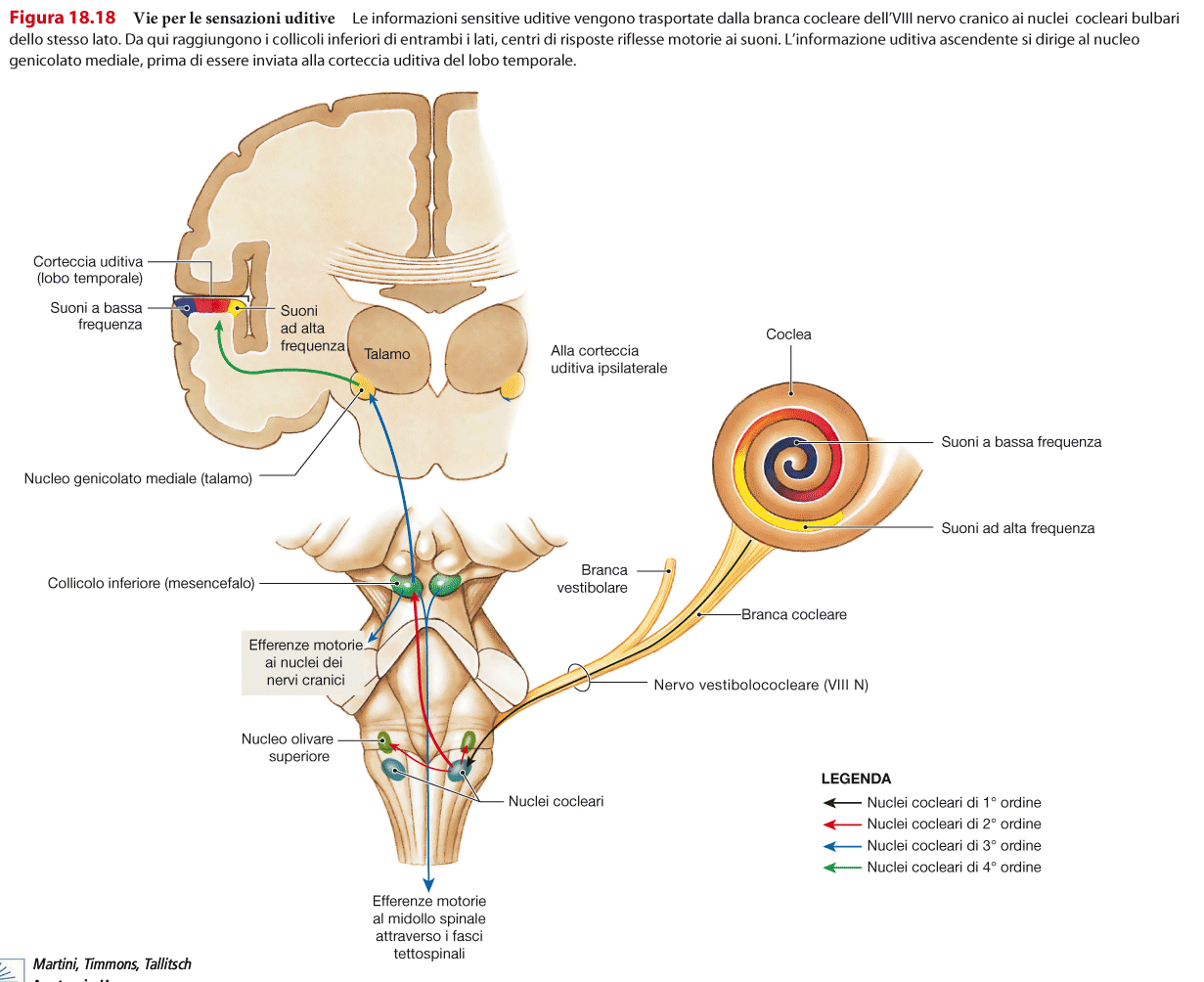